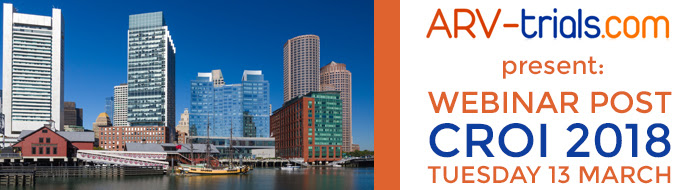 Webinar presented by :
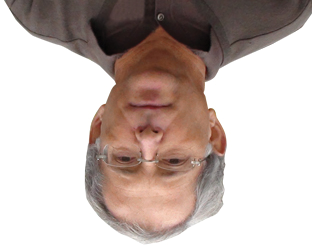 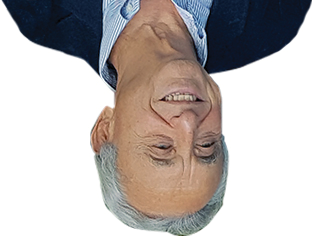 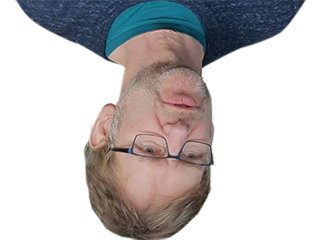 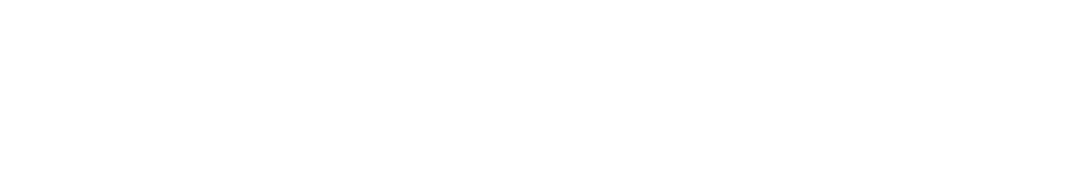 Test and Treat
Same Day
Switch DTG/ABC/3TC
to BIC/F/TAF
INSTI 
and IRIS ?
ART
Miscellaneous
Prediction 
of events 
after ART
initiation
ANDES
Test and Treat the Same Day  - Is this feasible ?
Experience in San Francisco : RAPID ART Program, part of the San Francisco getting to Zero initiative 
Objective : All new confirmed HIV diagnoses linked to care ≤ 5 working days and started on ART within ≤ 1 day after clinic visit
Implementation in 2015
Comparison of indicators between 2013 and 2016
New HIV diagnoses : 399 vs 265
Retention in care at 1 year : 93% vs 97%
ART initiated : 78% vs 81%
Median delay diagnosis to treatment initiation : 27 days vs 1 day
Median delay diagnosis to HIV RNA < 200 c/ml: 134 days vs 61 days
Disparities between groups, especially vulnerable populations (black, homeless)
Bacon O, CROI 2018, Abs. 93
Test and Treat the Same Day  - Is this feasible ?
Experience in Lesotho (rural setting) : CASCADE Trial
HIV Home testing. If positive, randomisation
Usual care with referral to clinic where ART is prescribed
Intervention = Same-day home-based ART initiation offered (1 month of ART provided) + appointment to clinic for follow-up
Home-based HIV testing campaign in 60 villages and 17 urban areas, 6660 households
Of the 441 tested HIV positive, 274 randomised 1:1 (76% female, median CD4 : 378)
Endpoint
Linkage to clinic at 3 months : 43% vs 69%
HIV RNA < 100 c/mL at M12 : 34% vs 50%
Conclusion : although intervention improved retention in care after HIV test result, results still sub-optimal
No information on outcomes of those who did not link to care, were not retained in care
No information on resistance development among same-day straters who did not link to care
Labhardt ND, CROI 2018, Abs. 94 ; Labhardt ND. JAMA 2018 ; 6 Mars (Epub ahead of print)
Risk of IRIS with Raltegravir ?
REALITY Trial
ART naive adults and children > 5 years, CD4 < 100
First line ART : 2 NRTI + NNRTI + Intensification first 12 weeks with RAL vs no intensification
N IRIS = 67 fatal and 113 non-fatal
89 IRIS RAL group vs 86
More rapid declines in HIV VL, but no evidence that 12 weeks’ RAL intensification impacted incidence or case-fatality of IRIS in severely immunocompromised individuals initiating ART.
IRIS associated to
Lower pre-ART CD4
Older age
TB at ART initiation
Gibb D,  CROI 2018, Abs.23
Risk of IRIS with INSTI ?
At CROI 2017, 2 observational studies based on retrospective assessment of IRIS reported an increased risk of IRIS with INSTI-based regimen
The OPTIMAL ANRS trial failed to demonstrate a benefit of MVC addition in patients initiating ART with CD4 < 200 or aids
IRIS was a component of the composite primary endpoint prospectively validated by an event review committee.
Of the 409 enrolled patients, with median baseline CD4 of 80, 28 IRIS occurred, of which 26 during the first 6 months
Incidence of IRIS for 100 patient-years was 8 on INSTI vs 5.2 on non-INSTI regimen, the difference being non significant (adjusted HR of 1.49 (95% CI : 0.6 to 3.7)
The only factor associated with IRIS occurrence was baseline HIV RNA above 500 000 copies/ml
Lelievre JD, CROI 2018, Abs. 495
ART initiation with Dual Therapy
ANDES W48 results
140 ARV naive adults randomised to
DRV/r + 3TC vs DRV/r + 3TC/TDF
At W48, Proportion with VL < 50 c/ml were 93% and 94% and for patients with baseline HIV RNA > 100 000 copies/ml, 91% and 92%
No discontinuation for AE , GI most frequent AE
Lipid elevations more pronounced in the dual therapy group
Figueroa MI, CROI 2018, Abs. 489
Switching from DTG/ABC/3TC to B/F/TAF in virologically suppressed patients
Phase 3 study, 563 participants, CD4 700
Primary endpoint : HIV RNA ≥ 50 c/ml at W48
B/F/TAF = 1.1%
DTG/ABC/3TC = 0.4%
ITT, snapshot, HIV RNA < 50 c/ml at W48
B/F/TAF = 93.6%
DTG/ABC/3TC = 95.0%
Adverse events leading to discontinuation 
B/F/TAF = 6 (2%) vs DTG/ABC/3TC = 2 (1%)
Study drug related adverse events : 16% vs 8% (p = 0.01)
Decrease in eGFR with DTG/ABC/3TC= - 1.8 ml/min
Molina JM, CROI 2018, Abs. 22
Ibalizumab susceptibility in patient HIV isolates resistant to antiretrovirals
Ibalizumab = CD4-directed post-attachment inhibitor
Samples collected at study entry from all 40 participants in the phase III clinical trial using ibalizumab (treatment-experienced HIV-infected patients resistant to a significant number or all drugs approved for the treatment of HIV)
Results : Ibalizumab was equally active in HIV isolates notwithstanding if those are sensitive or resistant to all other antiretrovirals
Phase III clinical trial results : 7 days after the initial infusion of ibalizumab, 83% of patients had a VL decrease of ≥ 0.5 log10            (p < 0.0001) while the mean viral load decrease was 1.1 log10
Ibalizumab was approved on March 5th by FDA 
« Trogarzo® », in combination with other ARV is indicated for the treatment of HIV-1 infection in heavily treatment-experienced adults with MDR HIV-1 infection failing their current antiretroviral regimen
Weinheimer S, CROI 2018, Abs.561
Very early
Establishment 
of reservoir
CNS
reservoir
Targeting
Viral
reservoir
Diffusion in 
compartments
Remission
In monkeys
Intensification 
with DTG
Early establishment of cellular viral reservoir
The reservoir of HIV DNA+ cells is stable during treatment of chronic HIV infection; however, it is unknown if treatment during acute HIV infection will limit reservoir size
Lymph nodes from 55 pts during acute HIV infection and 31 pts 1 year after acute HIV infection : in situ hybridization for cells harboring viral RNA and DNA 
Results :
Reservoir of cells harboring viral DNA in lymph nodes is established as early as Fiebig 1 and does not change with more than 1 year of ART
Cells with viral RNA are frequent in lymph node, with the highest proportion in Fiebig 1, and are associated with fewer HIV specific CD8+ T cells : importance to target viral replication within infected cells in lymph nodes (drugs with good penetration)
Schacker T, CROI 2018, Abs. 66
PGT121 + GS-9620 delays rebound in monkeys
SHIV-infected rhesus monkeys on suppressive ART
Combination treatment of GS-9620 (oral toll-like receptor 7) and PGT121 (broadly neutralizing antibody, by infusion) resulted in 45% of animals maintaining viral suppression after ART discontinuation
The 44 monkeys started ART on Day 7 post-infection.After 96 weeks of continuous ART, there were divided in 4 groups  to receive : 5 doses of PGT121, 10 doses of GS-9620, both drugs, or neither (placebo). Animals continued to receive ART throughout this 20 weeks period and for 16 weeks thereafter
ART was discontinued at W130 and viral rebound was monitored
Viral rebound
11/11 placebo
9/11 PGT121 only
10/11 GS-9620 only
6/11 PGT121 + GS-9620, after 168 days of follow-up
Barouch D, CROI 2018, Abs. 73LB
Urine-LAM
Systematic empiric treatment 
vs test-guided treatment
Intensified
Case-finding
+ Xpert
High dose RIF
For treatment
Tuberculosis
1 month INH/rifapentine
for prevention
Dolutegravir
Bictegravir
TB screening improvement : does it improve early ART Mortality ?
Botswana, since 2012, in 22 ART clinics, successive evaluation of 3 interventions in All PLWHIV > 12 years old starting ART (Xpres Trial) [pragmatic stepped-wedge trial]
1. Standard of Care  with weak TB case-finding and smear microscopy (8 980 patients)
2. Enhanced Care with intensified TB case finding and patients’ tracing (1 768 patients)
3. Enhanced Care + Xpert MTB/RIF replacing smear microscopy (4 215 patients)
Impact of intervention on
New diagnosed TB : 1% vs 5% vs 6%
Early ART mortality (6 months)–primary outcome: 5.3% vs 3.2% vs 3.0 %
Both Interventions reduce 6-months mortality  by 20%, 12-month mortality by 25%
No difference between Enhanced Care and Enhanced Care + Xpert
Conclusion : 
Interventions to strengthen TB Case finding and active tracing  associated with lower early ART mortality and should be considered for scale-up. 
No additional mortality benefit of replacing smear microscopy with Xpert
Auld AF, CROI 2018, Abs. 31
ART initiation with CD4 < 100/mm3 in region with high prevalence of tuberculosis : systematic vs test-guided tuberculosis treatment
STATIS trial (ANRS 12290), 4 countries (Ivory Coast, Uganda, Cambodia, Vietnam)
1047 adults, ARV naive, CD4 < 100, randomisation 1:1
ART + extensive TB screening (Chest X-ray + Sputum Xpert MTB/RIF + Urine-LAM (ART started immediately if screen neg, at W2 if screen+)
ART + 2HRZE/4HR (ART started at W2)
Population : 58% male, mean CD4 36, mean HIV RNA 5,4 log
At W24 : no difference between arms
69 deaths (6,6%) : 36 vs 33
29 invasive bacterial diseases : 14 vs 15
Hazard ratio arm 2 vs arm 1 : 
0.93 for death or IBD
0.92 for death alone
2.70 for grade 3-4 drug-related toxicity
Blanc FX, CROI 2018, Abs. 29LB
URINE-LAM (lipoarabinomannane) :a useful tool to improve tuberculosis diagnosis and outcome ?
STAMP trial : 2 hospitals (1 in Malawi, 1 in South Africa), 2600 HIV+ adults hospitalized for < 48 hours, randomisation 1:1
Standard of Care : Sputum Xpert MTB/RIF
Intervention : Sputum Xpert + Urine-LAM + Xpert MTB/RIF
Medical team received results as TB screen positive or negative (masked to study arm) and manages patients according to standard clinical care
2600 patients enrolled (85% on ARV, median CD4: 225)
Results : Systematic urine-LAM screening of hospitalized PLHIV
increased overall TB diagnosis and treatment, (22% vs 15%) especially in patients with no clinical suspicion and those with CD4 ≥ 100
and reduced mortality at D56: 18.3% vs 21.1%, the difference being highly significant  in the sickest patients (Hemoglobin < 8 g/dL, CD4 < 100/mm3, clinical suspicion of tuberculosis) despite high ART coverage
Gupta-Wright A, CROI 2018, Abs. 38LB
Any benefit to increase RIF dose for tuberculosis treatment ?
HIRIF Trial (Peru)
Pulmonary tuberculosis
Randomisation in 3 groups for the first 2 months of RIF : 10 vs 15 vs 20 mg/kg once daily
Exposure of RIF increased with dose
Decrease in viable CFU counts was faster with increased dose and exposure
However, sputum culture sterilization at W8 was similar (around 75%) with the 3 doses
Safety and tolerability similar for the 3 doses

Due to weight distribution, median dose difference between 15 and 20 mg/kg was minimal = 75 mg = too small to draw any conclusions
Velasquez GE, CROI 2018, Abs. 39LB
1 month INH/rifapentine to prevent TB in HIV : brief-TB trial
ACTG A5279, multicentric, open label
3000 HIV+ ≥ 13 years with no active tuberculosis and
TST ≥ 5 mm or IGRA positive
Or living in high TB-prevalence area (> 60/100 000)
Randomisation, stratified by CD4, ARV therapy (yes or no)
Control : INH x 36 weeks
Test : INH + Rifapentine (dose: 450 mg/d if < 45 kg, 600 mg if ≥ 45 kg) x 4 weeks
Primary endpoint at M36 : active TB, TB death, death of unknown cause
Incidence/100 patient-years : 0.67 vs 0.65 (non-inferiority)
Incidence higher in patients with CD4 ≤ 250 : 1.275/100 pt-y vs 1.931 (not non inferior)
Safety was good and similar in both arms, with more liver and neuro-toxicity with 9H and more hematologic toxicity with 1HP
Swindells S, CROI 2018, Abs. 37LB
INSPIRING : DTG for TB
69 patients with TB-RIF-S, ARV naïve
HRZE2 + HR4
DTG 50 mg bid + 2 INTI (TDF = 70%) initiated after W2 (median D35)
DTG 50 mg bid continued 2 weeks post-end of TB treatment, then 50 mg.d
At baseline : HIV RNA : 5.10 log, CD4 : 208
W48 results
HIV RNA < 50 c/ml = 81%
1 virologic failure with no emergence of resistance
No discontinuation for adverse event
Grade 3 ALT elevation : 1%
IRIS BK : 6%
Plasma pre-dose concentration of DTG at W8 and W24 : 850-950 ng/ml (above therapeutic target and similar to DTG 50 mg qd without RIF)
Dooley K, CROI 2018, Abs. 33
Bictegravir for TB ?
PK interaction study in healthy volunteers (n = 26)
Cohort 1 : B/F/TAF QD x 28 days
Cohort 2 : B/F/TAF BID + RIF 600 mg QD x 28 days
Intensive PK at Day 28
When B/F/TAF BID co-administered with RIF
BIC AUC0-24 decreased by 61% vs B/F/TAF QD alone
BIC Cmax decreased by 47% vs B/F/TAF QD alone
BIC trough decreased by 81% vs B/F/TAF QD alone
Conclusion
B/F/TAF BID with RIF does not mitigate the induction effect sufficiently to yield acceptable BIC Ctrough concentrations 
B/F/TAF should not be used in combination with RIF
Custodio JM, CROI 2018, Abs. 34
MSM
High reinfection rate
Acute HCV :
Low rate of spontaneous 
clearance
Salvage of GLE/PIB failure :
GLE/PIB + SOF + RBV
HCV
International
HCV transmission
In MSM
Acute HCV :
EBR/GZR
X 8 weeks
Treatment as
Prevention to
Eliminate HCV
Low rates of spontaneous clearance of acute HCV coinfection
NEAT-ID PROBE-C Study (Austria, Denmark, France, Germany, Spain, UK)
465 Acute HCV infection in HIV+ patients (98.9% MSM)
Spontaneous clearance = 11.8%
In multivariate analysis, only factor associated with spontaneous clearance = decrease in HCV RNA > 2 log by W4
International vs Domestic Transmission of HCV in MSM
Phylogenetic analysis of 29 incident HCV infections in MSM in Switzerland (1999-2013)
Swiss to Swiss transmission = major route
Swiss to Other European countries = around one third of transmission
Boesecke C, CROI 2018, Abs. 129 ; Salazar-Vicaya L, CROI 2018, Abs. 130
High incidence of HCV firstinfection and reinfection in MSM
Germany (9 centers), Prospective follow-up of 2074 HCV infected patients cured; Follow-up : 2239 pt-y 41 reinfections
Incidence of HCV reinfection / 100 patient-years
MSM
9.4
IVDU
0.7
Global
1.8
France (16 centers), Retrospective study 2012-2016 PLWHIV
21 519 HCV negative : First HCV infection = 0.35/100 pt-year in 2012 ; 0.92/100 pt-year in 2016 (86% in MSM)
3 406 with HCV cured : reinfection : 0.43/100 pt-year in 2012 ; 1.11/100 pt-y in 2016 (70% MSM)
France : 930 MSM on PrEP : incidence of new HCV infection similar to HIV+ population
Ingiliz P, CROI 2018, Abs. 612, Cotte L. CROI 2018, Abs. 591
Combined
Treatment and Prevention
To reduce Incidence
CAB  LA
Oral F-TAF
Prevention
PrEP
Getting to zero
San Francisco
Australia
MK-8591
Griffithsin
PrEP uptake USA
PrEP : Preclinical data
Monthly injections of CAB LA was as effective as oral FTC/ TDF in a macaque model of penile SHIV infection that mimics high-risk HIV exposures in men (5/6 animals remained uninfected after 12 challenges - estimated efficacy of 94%). The high efficacy by CAB LA was related to high plasma drug concentrations that remained above 4xPA-IC90. These data support advancement of CAB LA as a PrEP candidate for men (Dobard C, CROI 2018, Abs. 82)
A clinically equivalent dose of FTC/TAF administered orally to macaques 24h before and 2h after vaginal SHIV exposure prevented infection to a degree similar to TDF/FTC (Massud I, CROI 2018, Abs 85)
Very low weekly doses of MK-8591 administered orally completely protect rhesus macaques against SHIV. The MK-8591 levels that are protective are achievable in humans at weekly doses of 250 micg weekly : rationale for extended duration prophylaxis with intermittent dosing (Markowitz M, CROI 2018, Abs. 89LB)
New potent HIV Entry inhibitor GRIFFITHSIN, in combination with carrageenan 
Dissolving inserts protect rhesus macaques from  intravaginal SHIV challenges
It also protects mice from HSV-2 and HPV16
Derby NC, CROI 2018, Abs. 84
PrEP uptake in the US :sharp increase but still many left behind
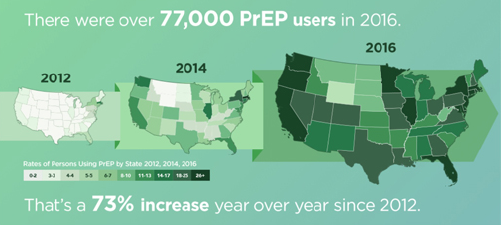 Females, persons under 25, residents of the Southern region, and residents of non-Medicaid expansion states all received fewer prescriptions per capita and lower levels of prescription in comparison to epidemic need
Siegler AJ, CROI 2018, Abs. 1022LB
Getting to Zero
San Francisco experience (Buchbinder, Abs. 87)	
Increase testing, rapid start of ART, increase in PrEp uptake
New HIV diagnosis  by 43% between 2013 and 2016
MSM on PrEP : 4,700 in 2014 vs 12,300 in 2016

Australia, New South wales Experience (Grulich A, Abs. 88)
Expanded PrEP Implementation study to recruit all 3700 MSM at high-risk of HIV in NSW between March and Dec 2016
In first half of 2017 : 
35% decline in new HIV diagnosis in MSM (vs second-half 2015)
44% decline in early HIV infections in MSM
Still, a long road to go !
Drastic reduction of HIV incidence in a hyperendemic Community : Treatment + prevention
5005 persons, 15-49 years fishermen, Rakai (Uganda)
4 surveys between 2011 and 2017
% of HIV+ on ART : has increased from 19% to 81%
% of HIV+ with virologic suppression has increased from 33% to 78%
% of circumcised males increase from 39% to 63%
Sexual behavior unchanged

Global incidence of HIV
3.97/100 person-years in 2011
1.61/100 person-years in 2017 (58% reduction)
HIV prevalence has decreased from 41% to 36%
Kagaay J, CROI 2018, Abs. 90